Chapter 23: Inferences About Means
Unit 6 (start) – analog to Unit 5, for means rather than proportions
Review of standard dev. and standard error
What’s the difference between standard deviation and standard error?
How do we calculate standard error for a model when p is known?
How do we calculate standard error for a model when mean and sigma are known?
z versus t
Models of means: When we don’t have sigma, we use s (std dev of the sample).

Issues:
s can vary from sample to sample – we lose assurance!
But… we know with n, variation decreases, so we should consider it further.
New model we’ll use isn’t z-distribution, it’s t-distribution (Student’s t)
We use Degrees of Freedom to take n into account further

	df = n-1		t=(ӯ-µ)/SE
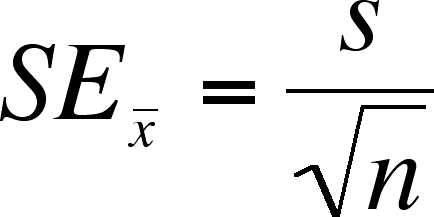 Review a T-Table (book’s appendix)
What’s df again?
Why is df important?
Why is it OK to jump a little between df 30 & 32, 120 & 140?
Why is it OK to treat df 2000 as infinite?  What would the t-model look like at this point?* (* this is a very important thing to understand!)

t-table is easier to use for hypothesis testing.  Why?

A study of means has n=20 and alpha is 5%.  It is one-sided.  What are the associated df and t-value (critical value)?
A study of means has n=51 and alpha is 5%.  It is two-sided.  What are the associated df and t-value (critical value)?
TI Tips: Critical t-value
DISTR
	invT(a, df)
a= area under curve up to cutoff (just like how invNorm or z-table work)

A study of means has n=20 and alpha is 5%.  It is one-sided.  What are the associated df and t-value (critical value)?
A study of means has n=51 and alpha is 5%.  It is two-sided.  What are the associated df and t-value (critical value)?
Table & TI Tips: Probability
Let’s use the T-Table first!
What’s the probability of observing a t-value greater than 2.262 for a n=10?  

Our calculators can handle much more precision!  Let’s use that:
DISTR
tcdf (left cutoff, right cutoff, df) gives area of curve between cutoffs
What’s the probability of observing a t-value greater than 2.262 for a n=10?  Assume we are applying this to a two-sided t-test of means.
[Speaker Notes: 0.025]
Assumptions & Conditions for a t-model, one-sample t-interval, and one-sample t-test for the mean
Same as what was used for sampling distribution model of mean that is Normal (Chapter 18):
So why not use Normal model?  What parameter do we not have?

Randomization Condition
10% Condition
Large Enough Sample Condition:
Nearly Normal Condition:  distribution is unimodal & symmetric  “any” n
OR 
For skewed data, a larger sample size is used
[Speaker Notes: Sigma is needed for the Normal model]
One-sample t-interval
ӯ+ t*(SE)			Look familiar?  What’s ME?

What’s the 95% CI for the mean shoe length of high school students.  I have data for 20 classrooms sampled today. ӯ=10.03,  s=2.01.  
Check conditions first!

STAT TESTS
	8: Tinterval
	Inpt: Stats
	Enter mean, s, and n.
	C-Level: 95
	Calculate
TI Tips: List of means to t-interval
{ 2, 3, 3, 4, 4, 4, 5, 5, 6}	How do we feel about the Large Enough C?
					ALWAYS PLOT DATA FIRST!

STAT TESTS
8: Tinterval
	Inpt: Data
	List: L1
	C-Level: .90
	Calculate
Hypothesis Testing: one-sample t-test for the mean
What do you think our formula will be?
	t = 

Still generating a p-value…
Still assuming Null model is true, then rejecting or failing to reject Null hypothesis…
Still stating alpha early, then using it to talk about result being statistically significant or not…
[Speaker Notes: t=(y-bar – null-mean)/SE]
TI Tips
STAT TESTS
2: T-Test
Inpt: Data
Enter mean of null model
Indicate where list of data from sample is
Pick appropriate alternative hypothesis
Calculate

A company’s employees are said to drink an average of 3.5 sodas per day.  Is the mean of the sample {1, 2, 2, 3, 3, 3, 4, 4, 4, 4, 5, 5, 5, 6, 6, 7} significantly higher (at alpha = 5%)?  Check conditions, design hypotheses, then test.
TI Tips
STAT TESTS
2:T-Test
Inpt: Stats
Input mean, s, n
Input alternative hypothesis
Calculate

The mean age for obtaining a driver’s license is 17.4 years.  A SRS is taken of 15 students: mean = 16.8, s = 0.5.  Is the mean age falling?  Alpha = 5%.  Check conditions, write hypotheses, and complete the test.